Archivos disidentes
Gledys Anael Macias
Análisis de la importancia del archivo fotográfico personal como documento histórico en las comunidades LGBTI de Quito-Ecuador, a través del estudio teórico y la aproximación artística.
documental
sensible
INFORMACIÓN QUE LA ACOMPAÑA
CONTEXTO CULTURAL
TIEMPO
IMPACTO DEL ARCHIVO FOTOGRÁFICO
Fotografía de guerra
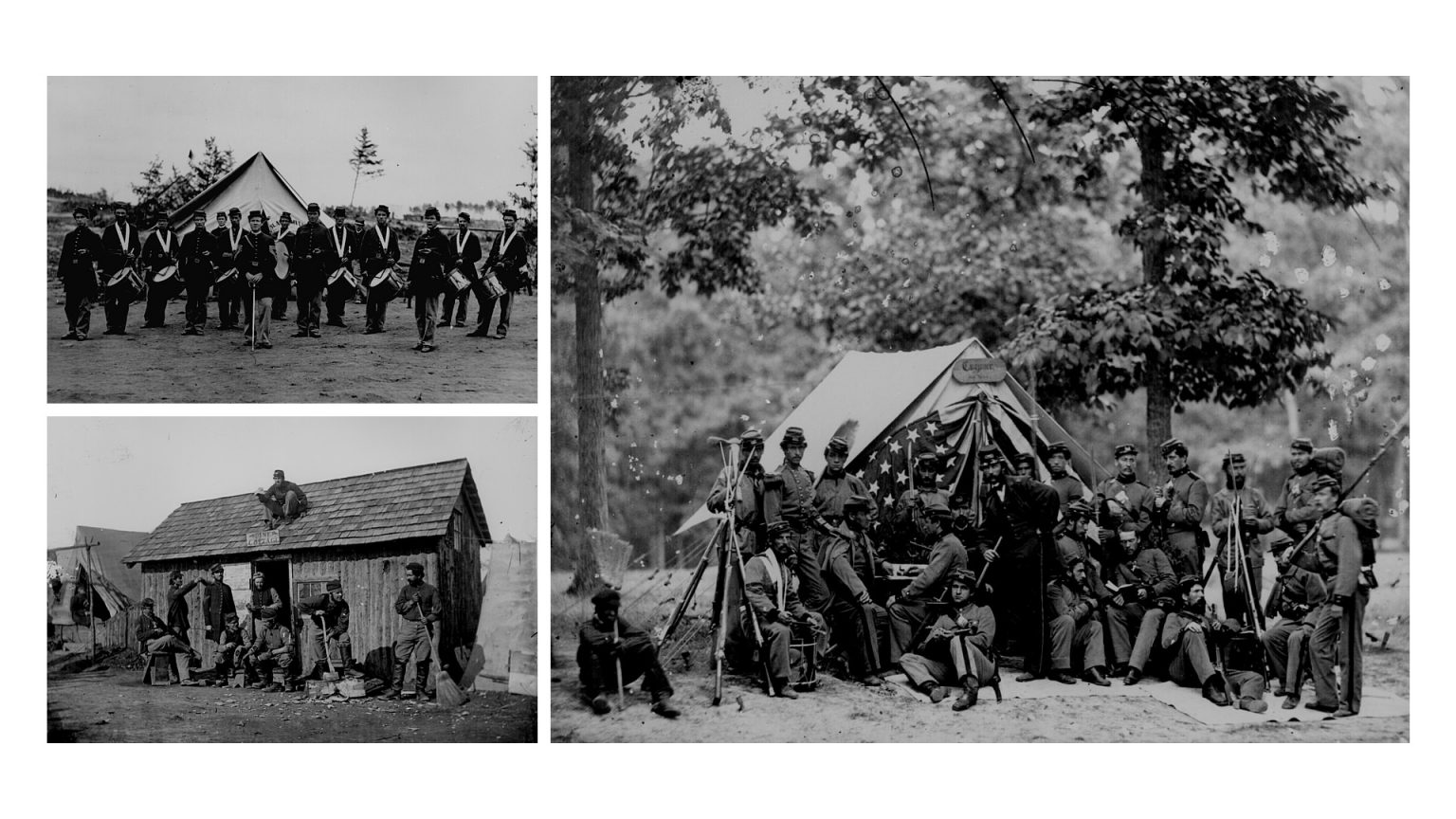 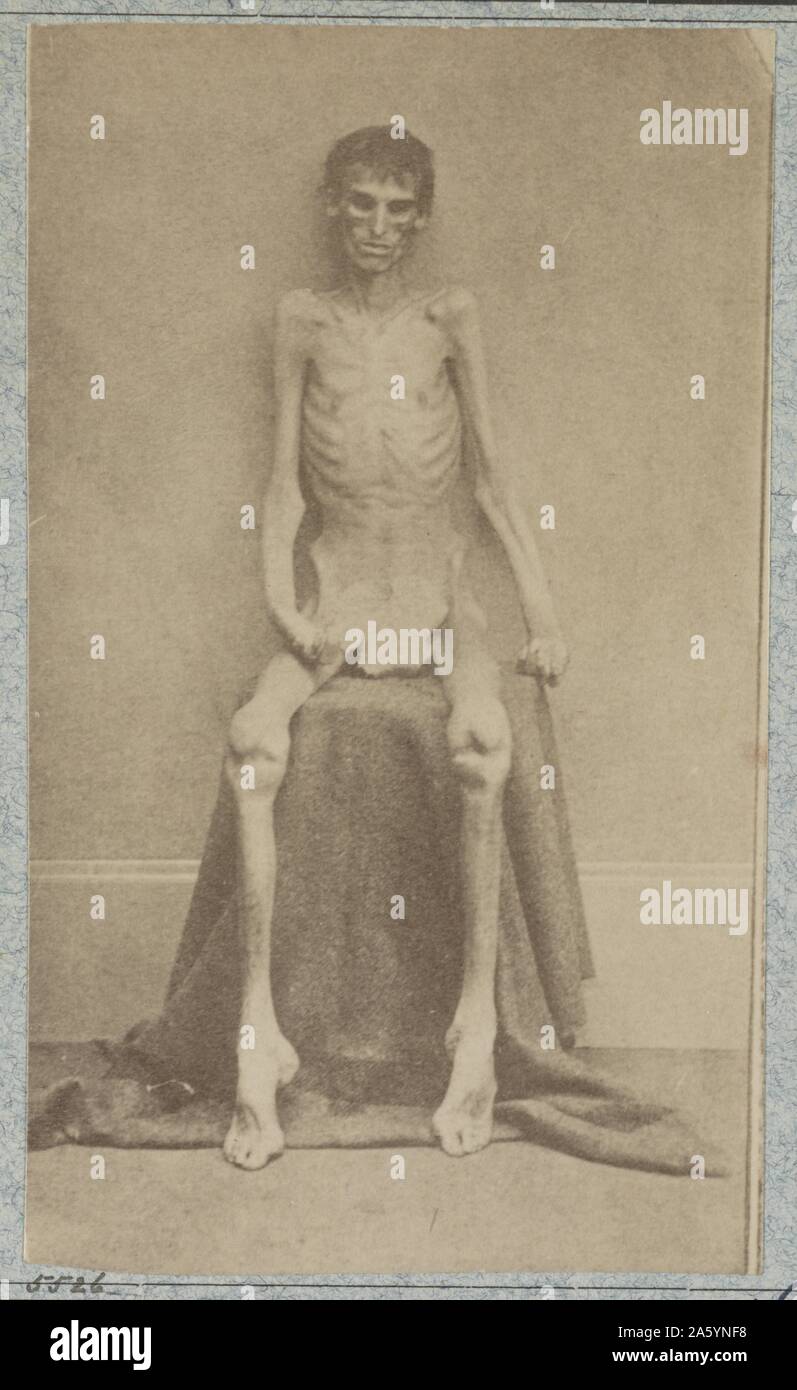 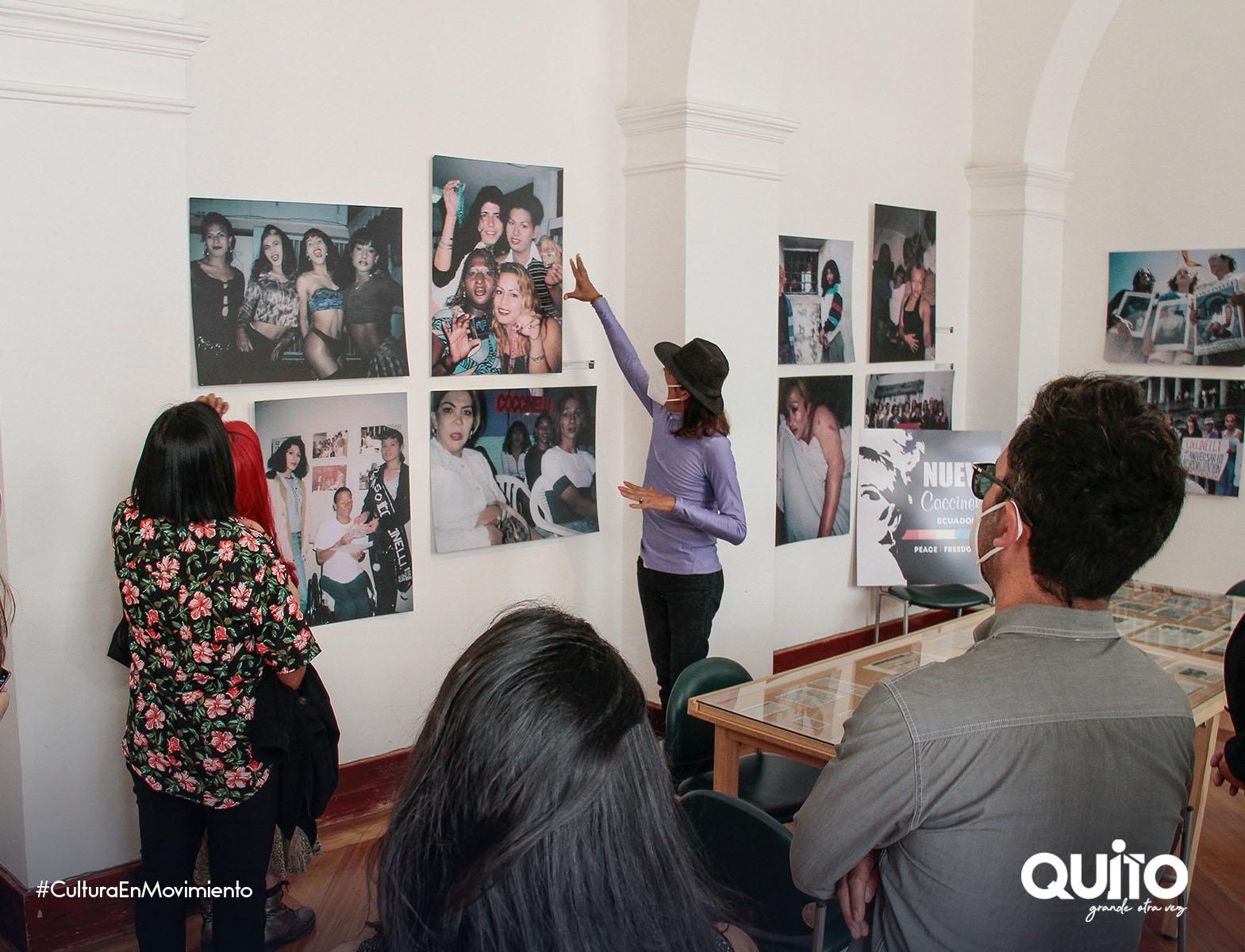 Archivo Nueva Coccinelle
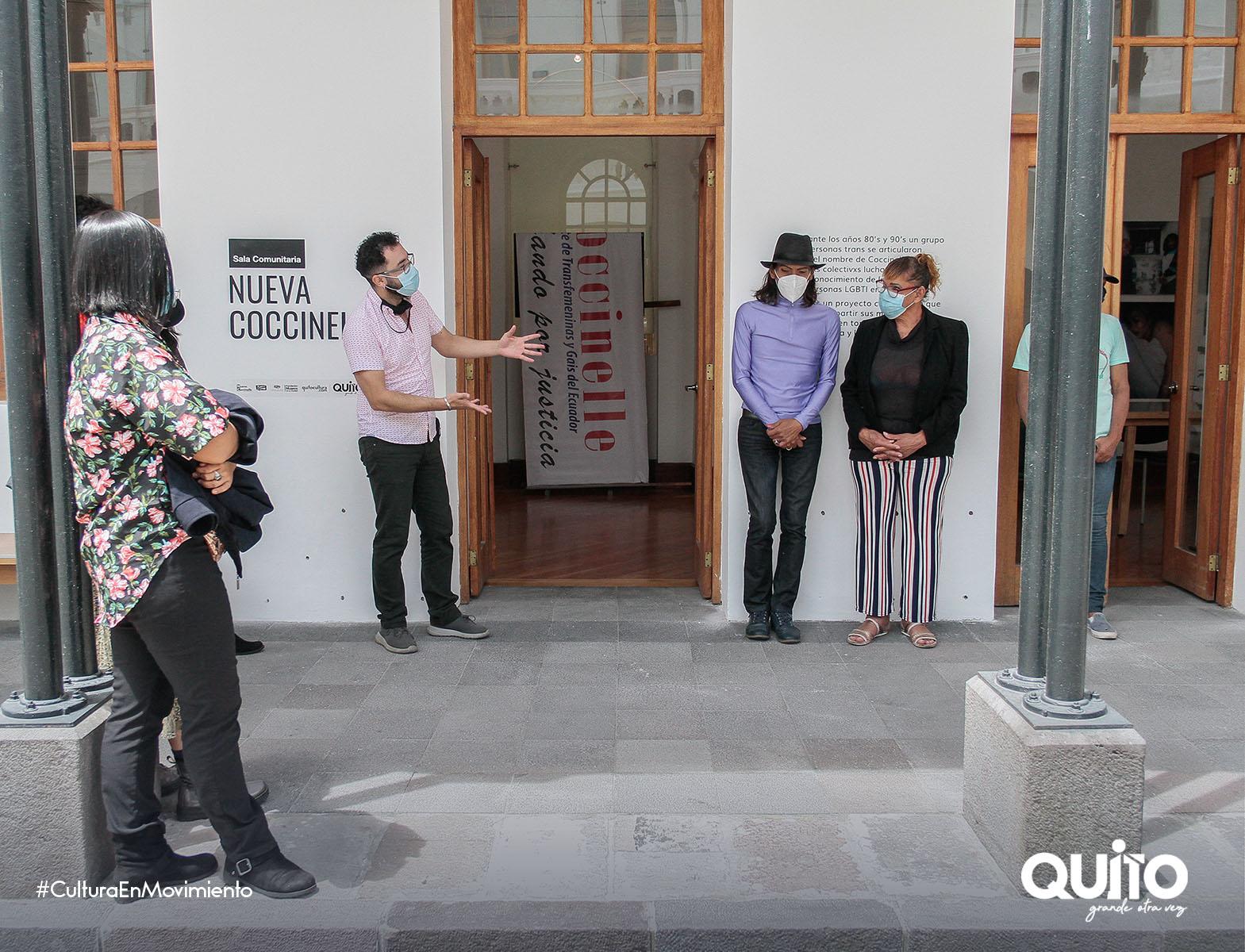 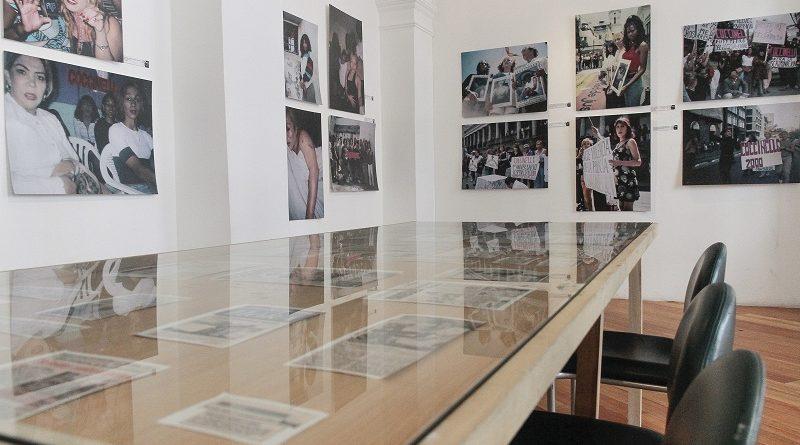 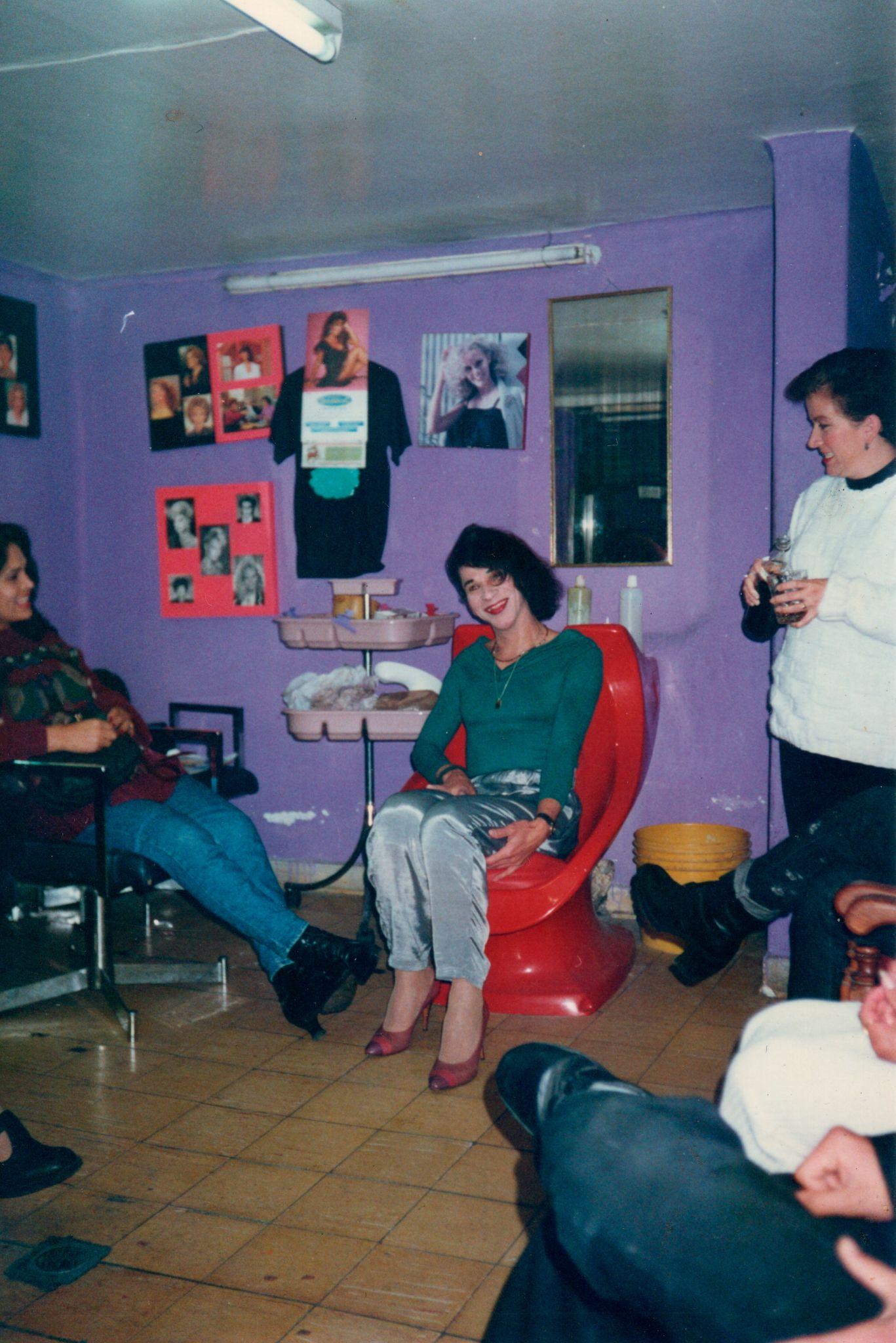 Archivo Nebraska León
trabajo - cuidado - lucha social
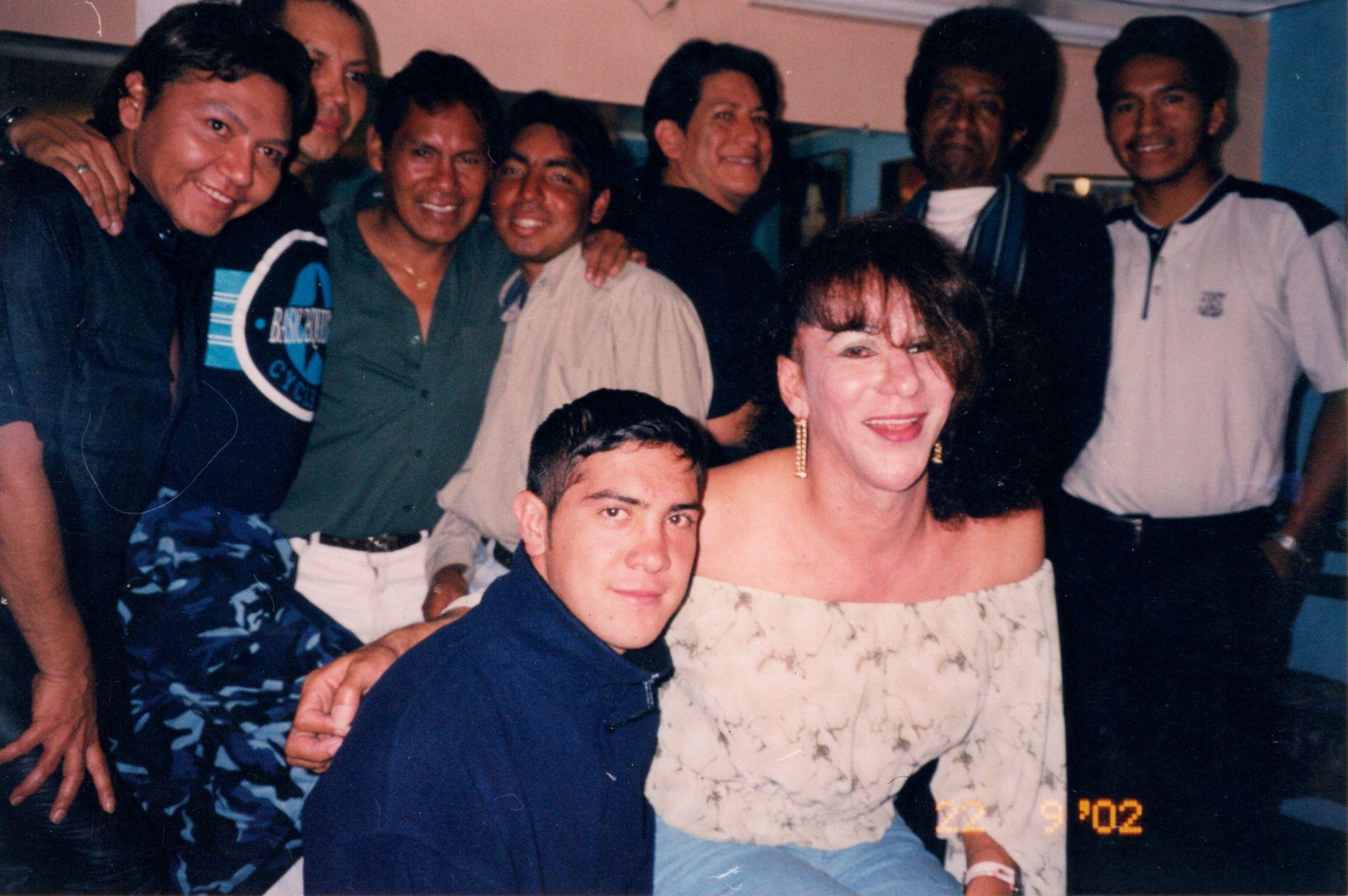 Centro Documental Nueva Coccinelle
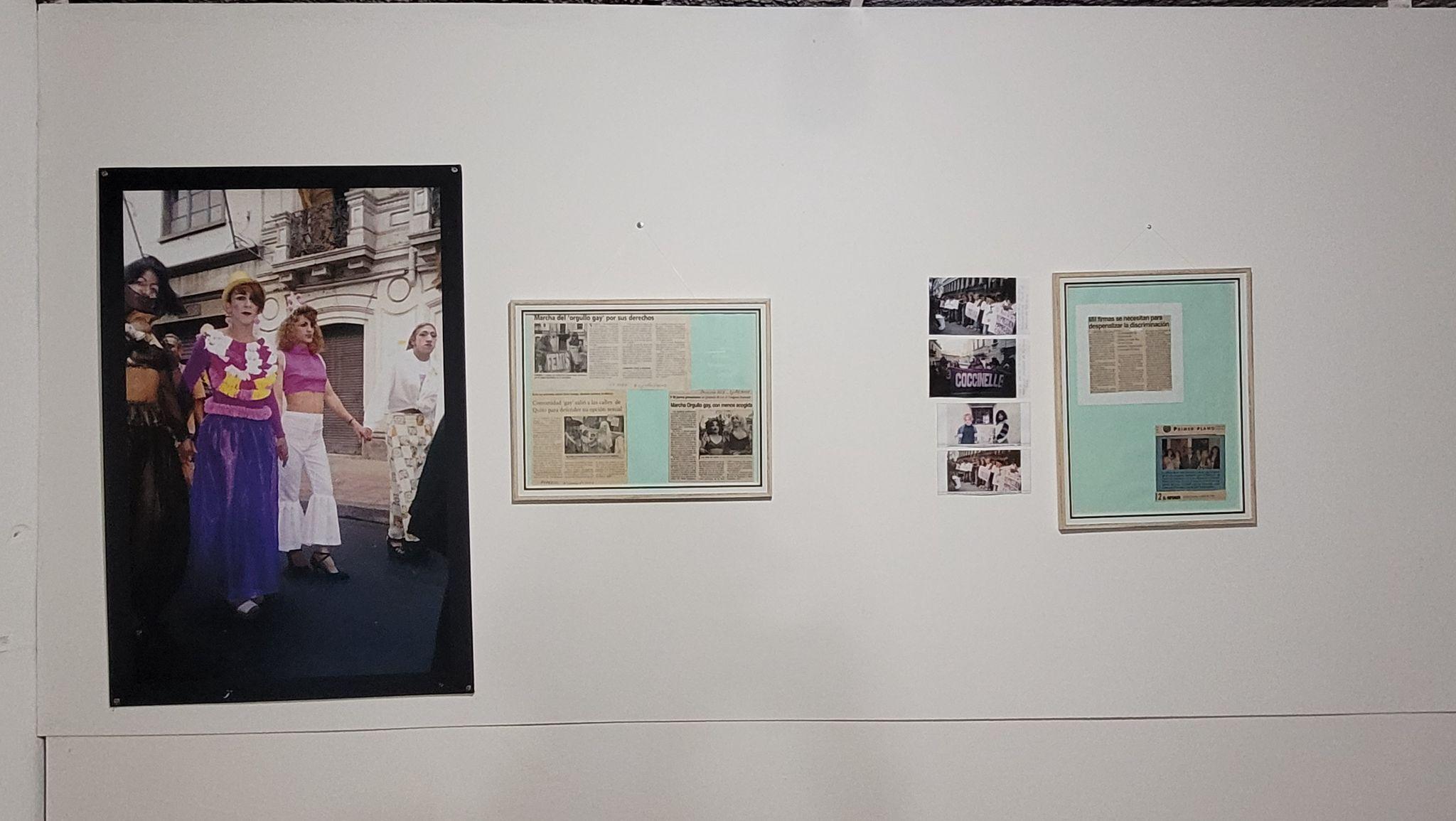 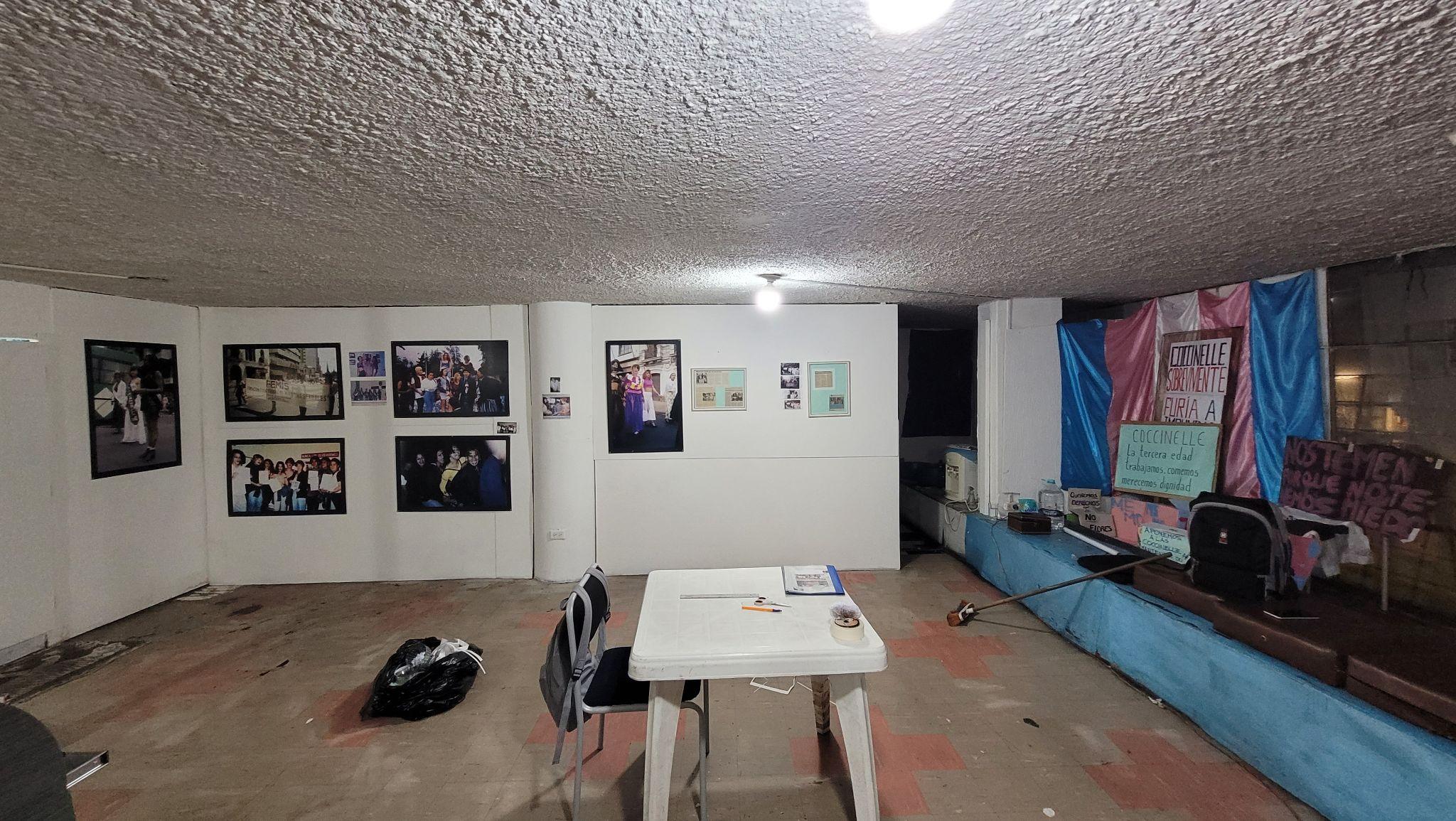 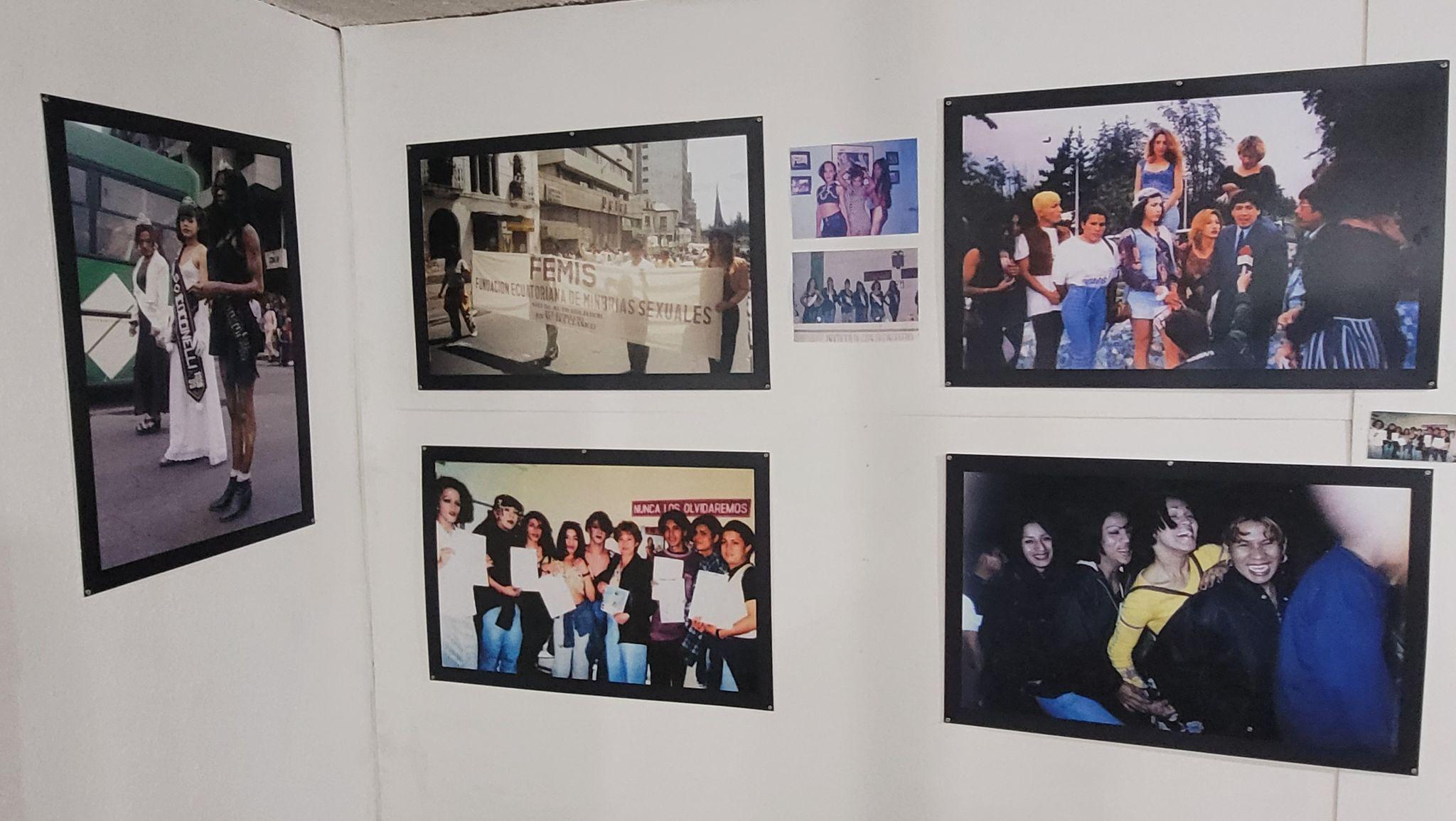 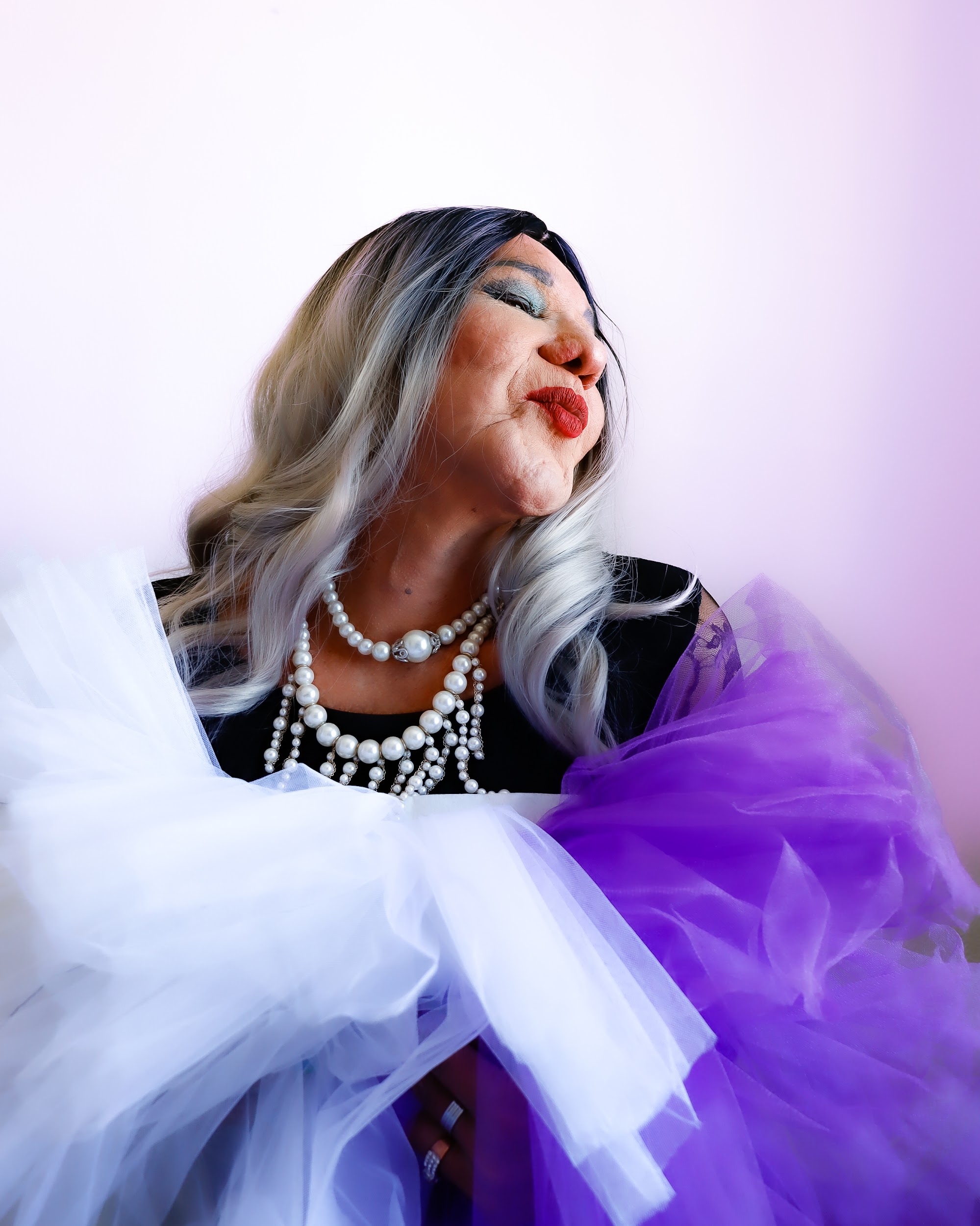 ¿Quién es esa mujer frente al espejo? 
¡Soy una diva!
Mapeo complementario del archivo
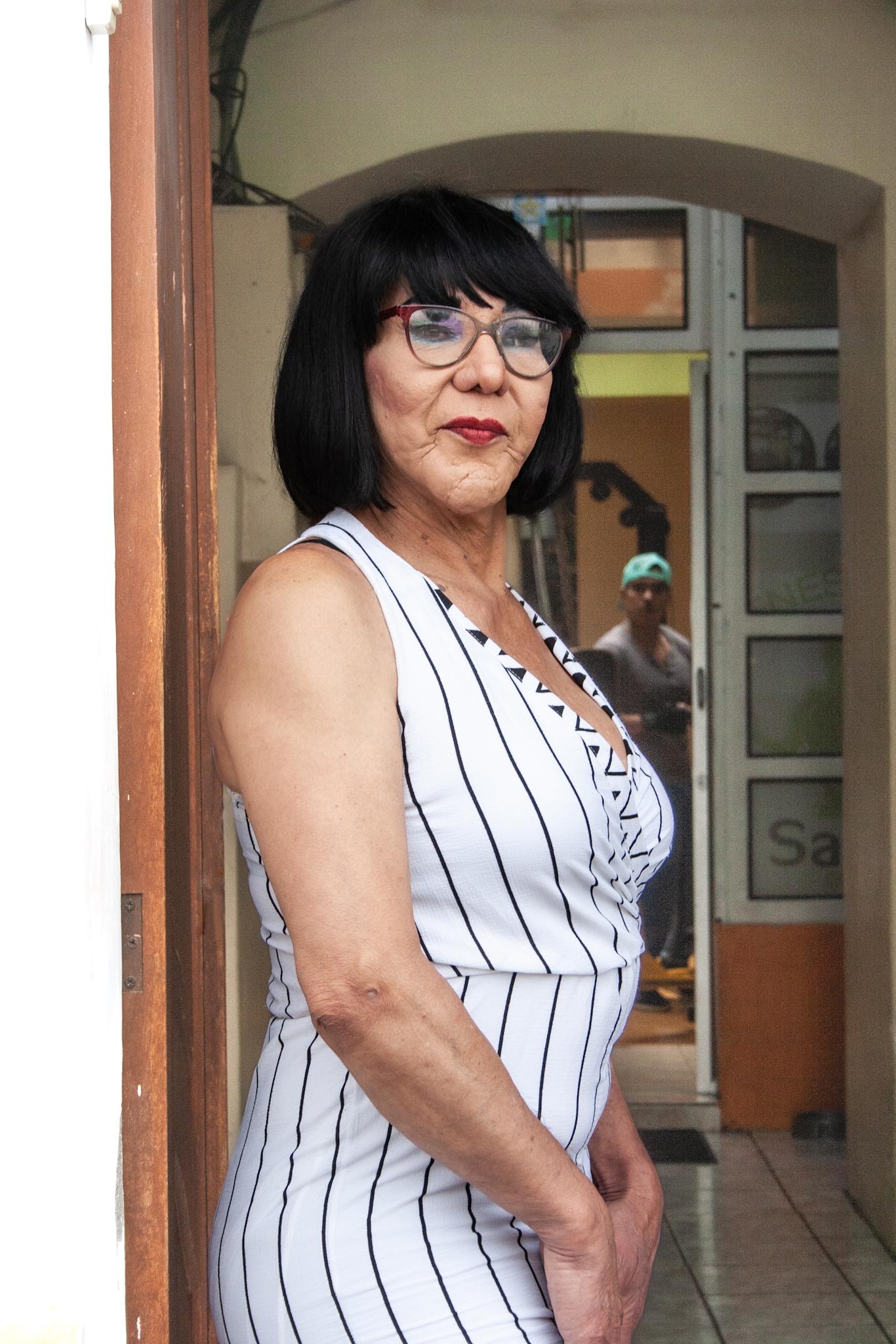 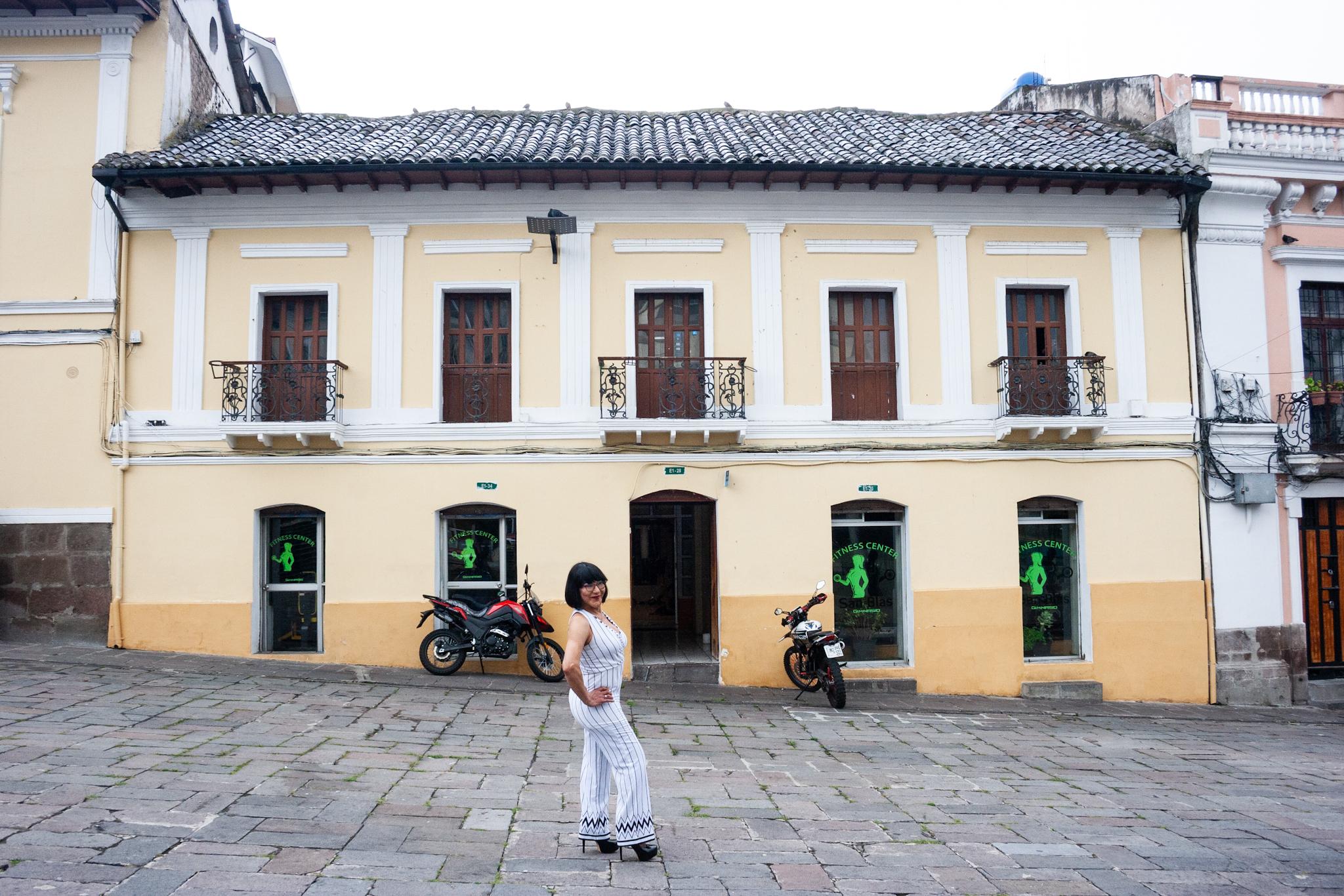 Proyecto artístico
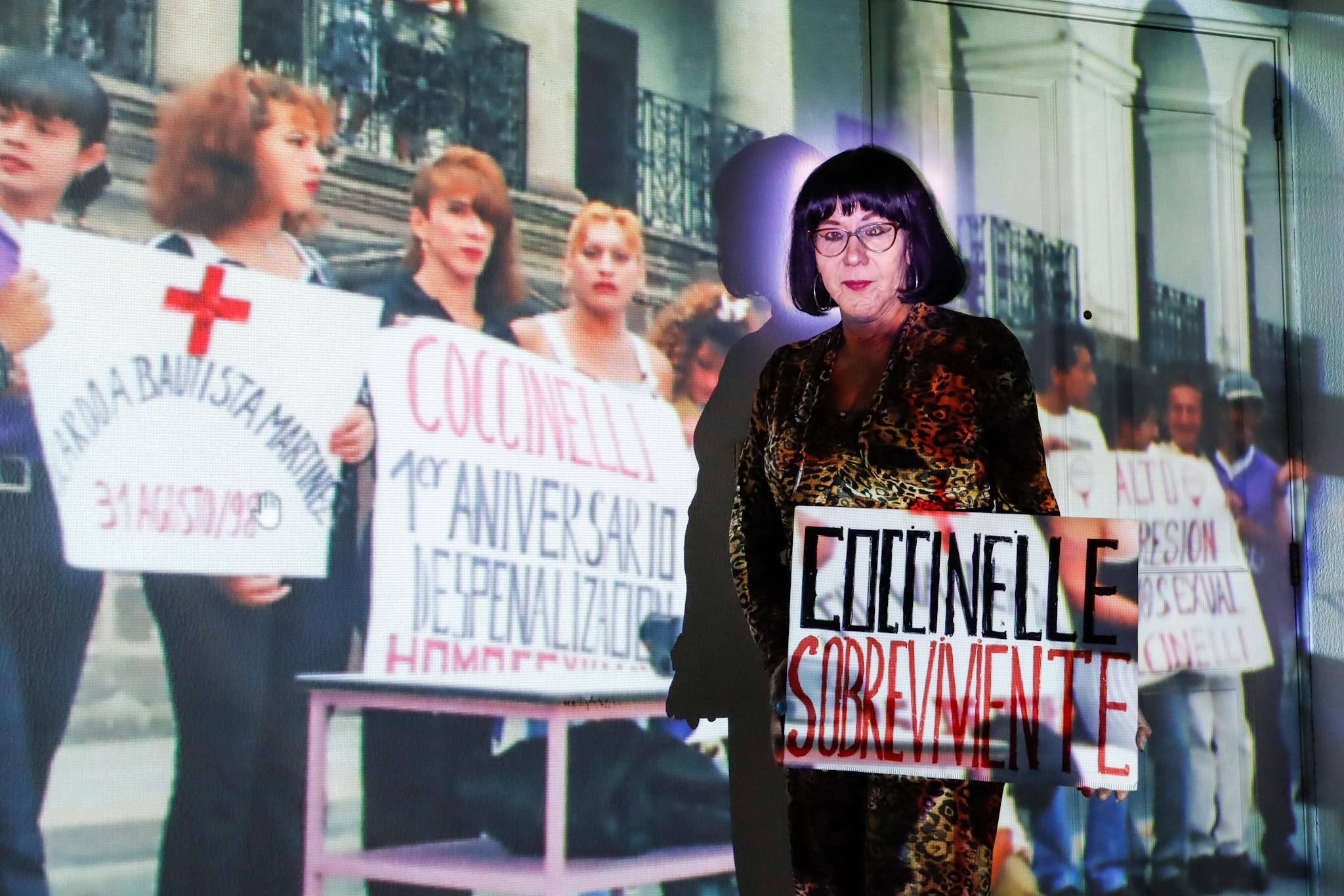 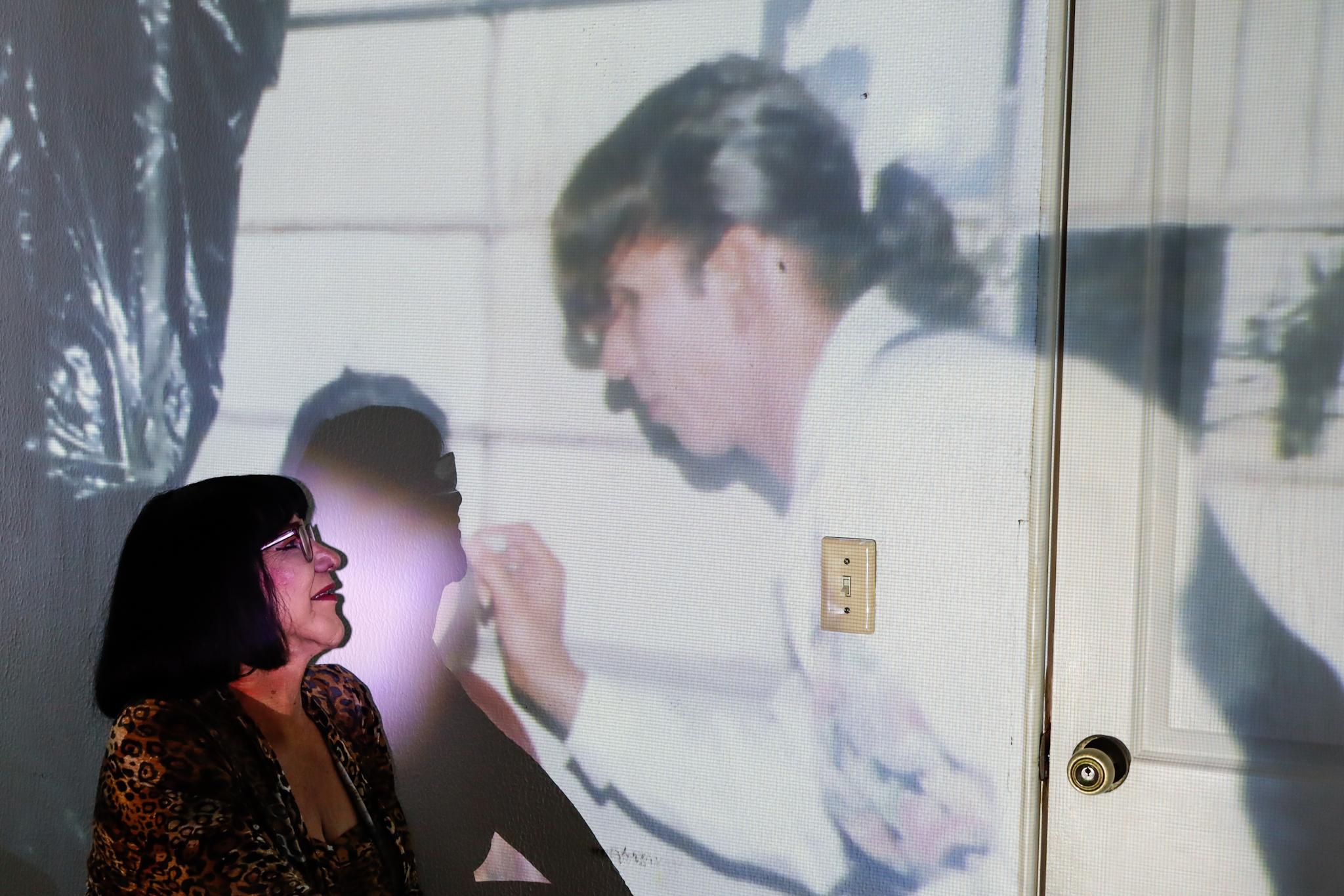 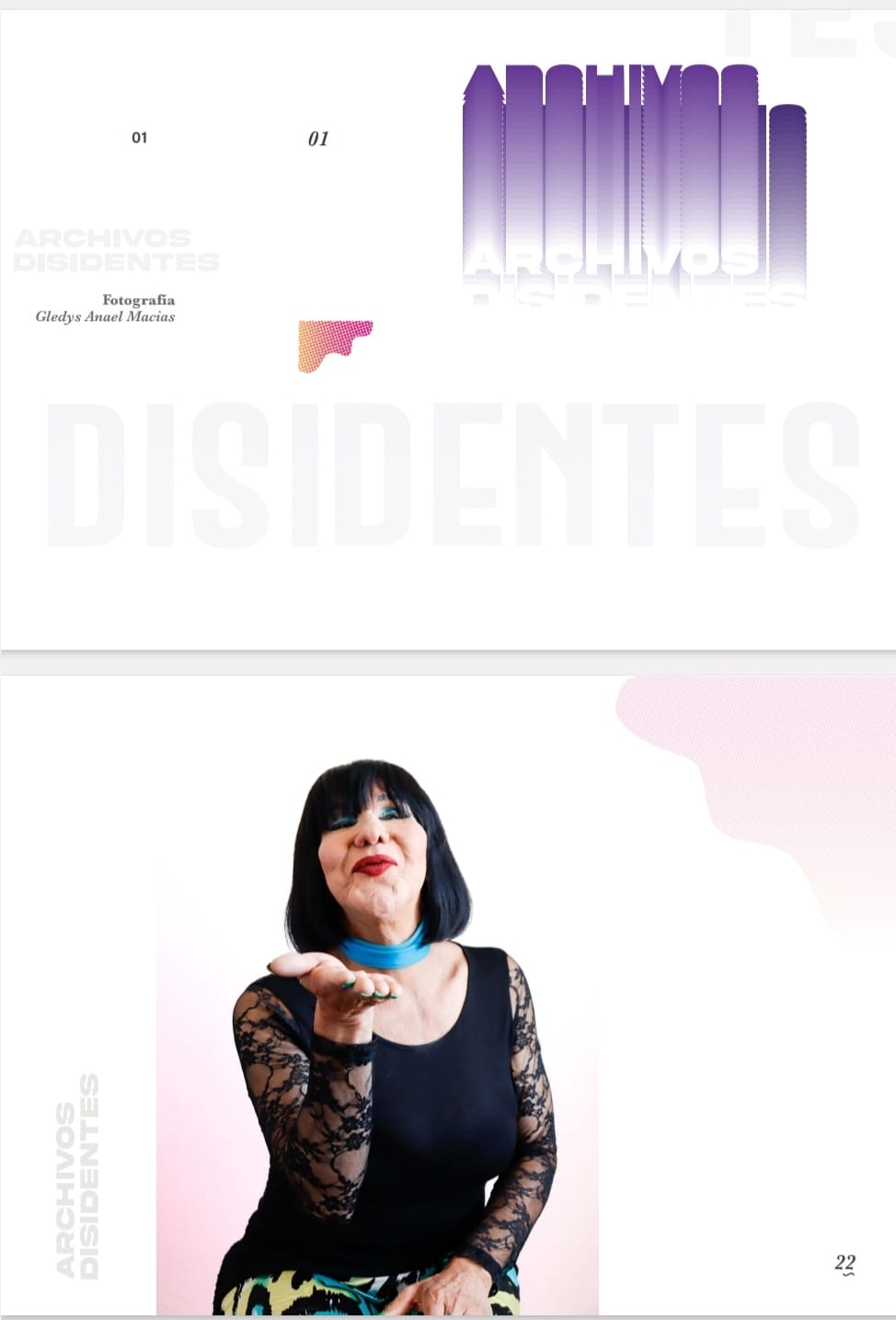 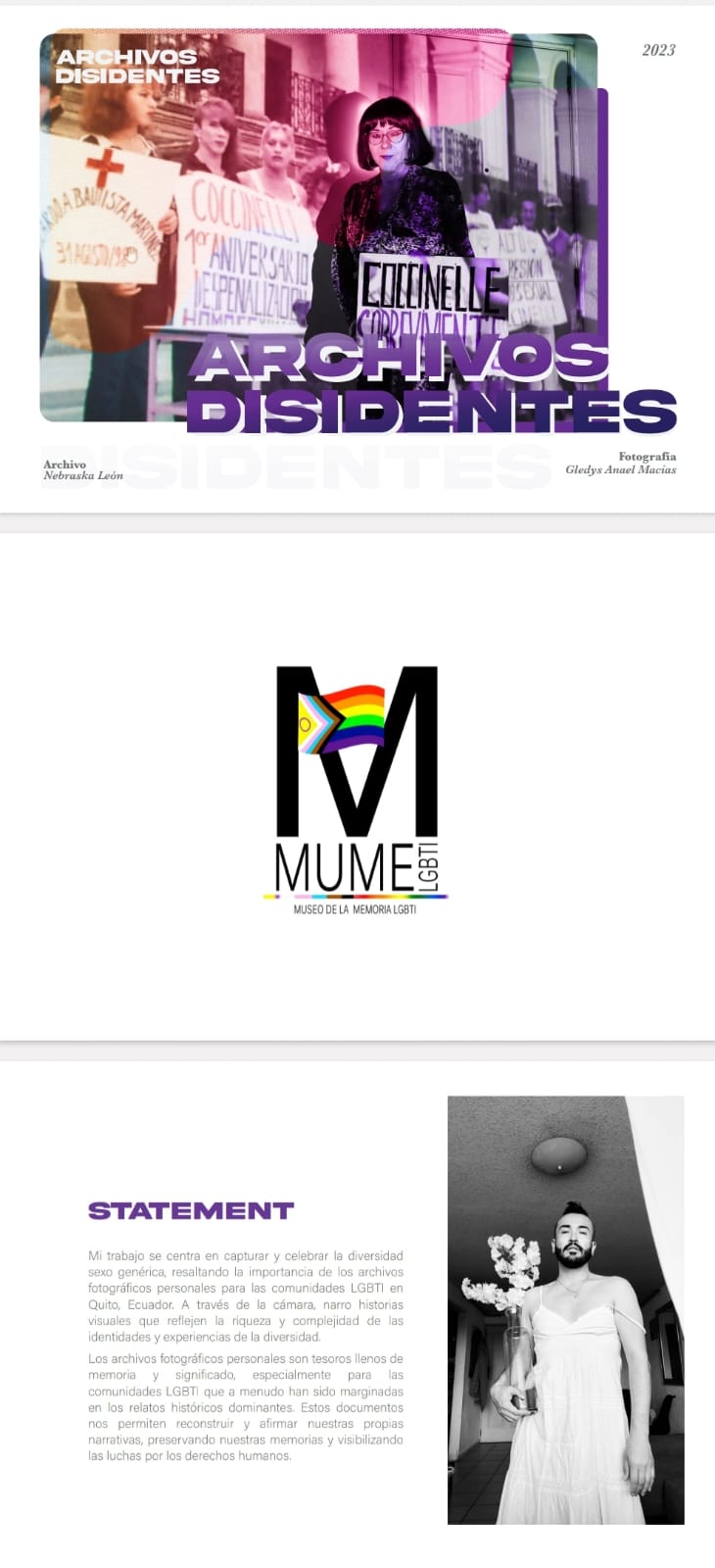 Fotozine
Archivo 
Daniel Moreno
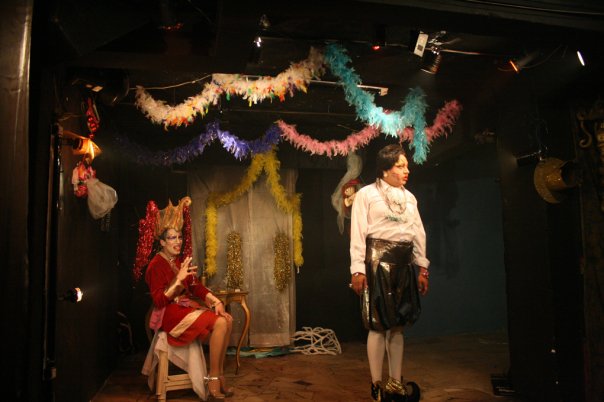 238
recortes de prensa
135
fotografías
68
documentos
13
revistas
3
libros
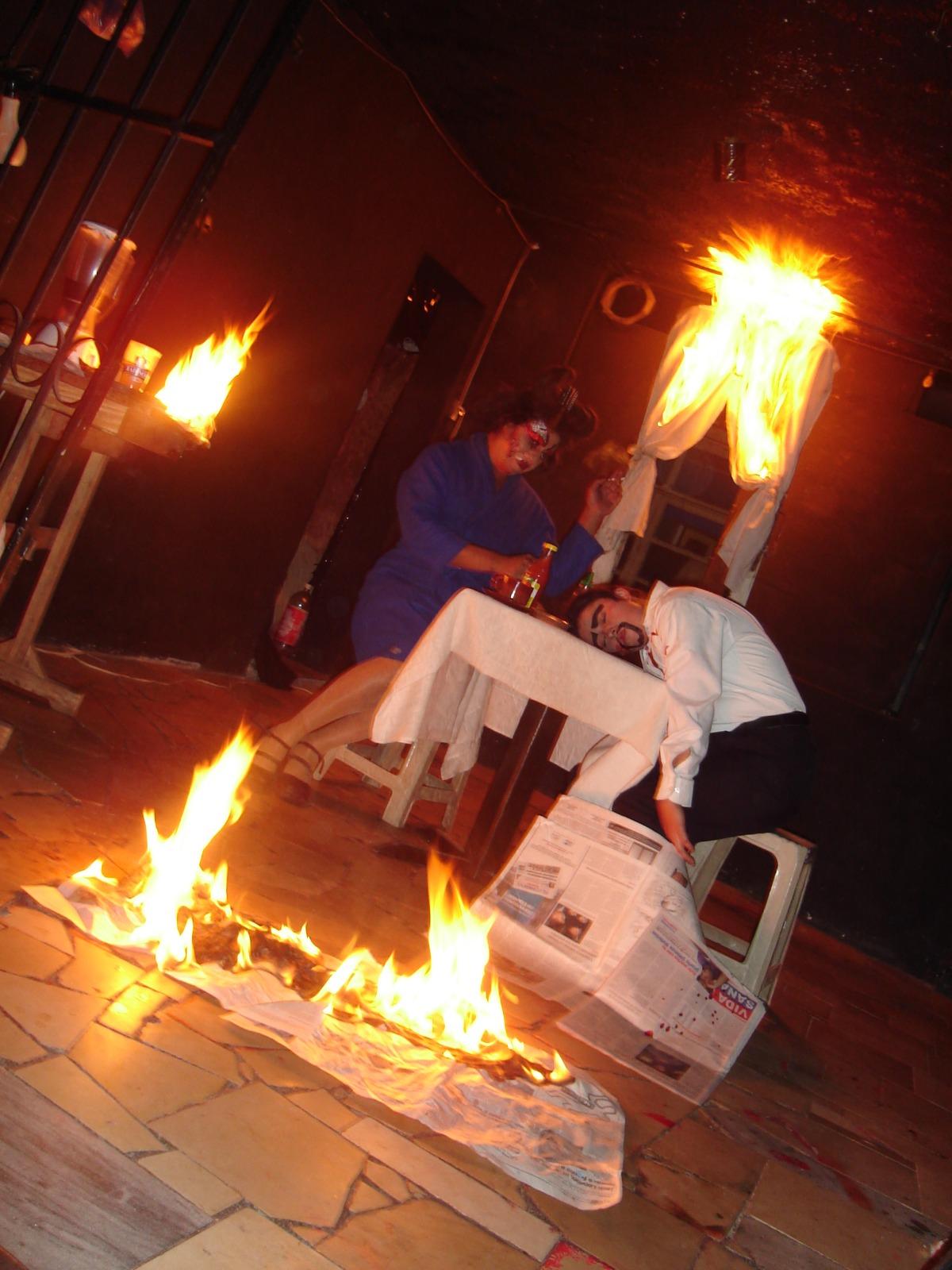 Archivo
Daniel Moreno
historias LGBTI - socialización - teatro
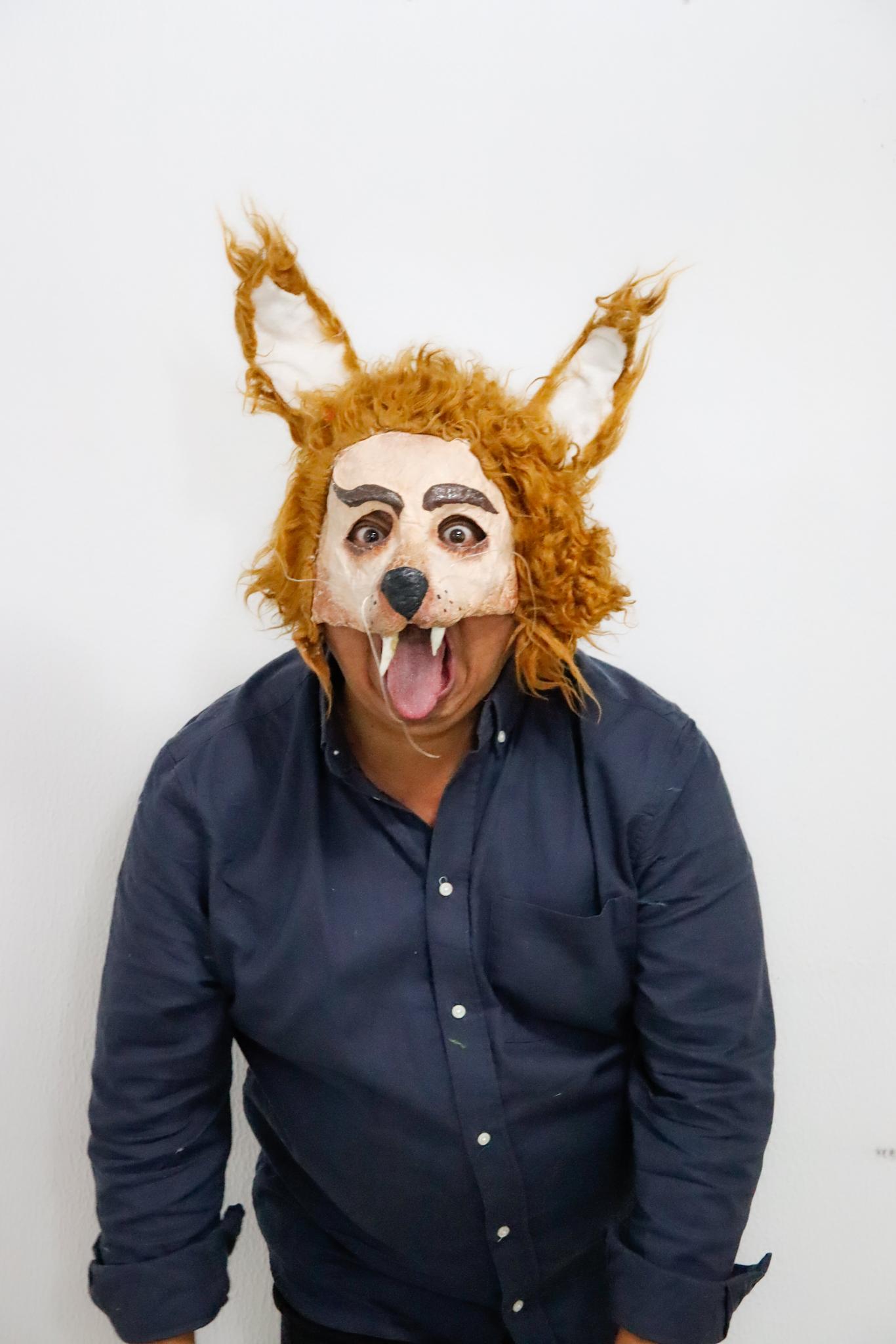 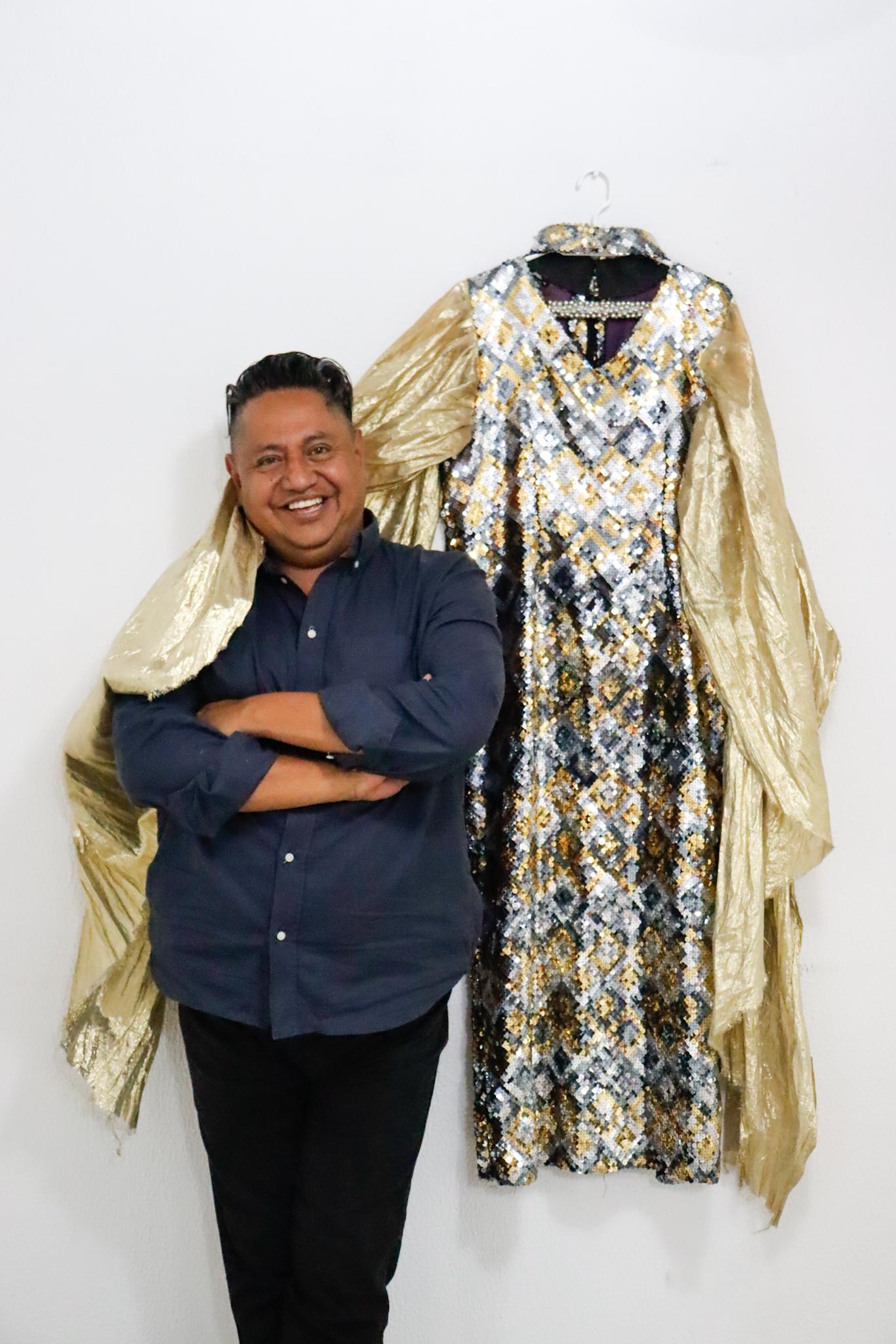 Proyecto artístico
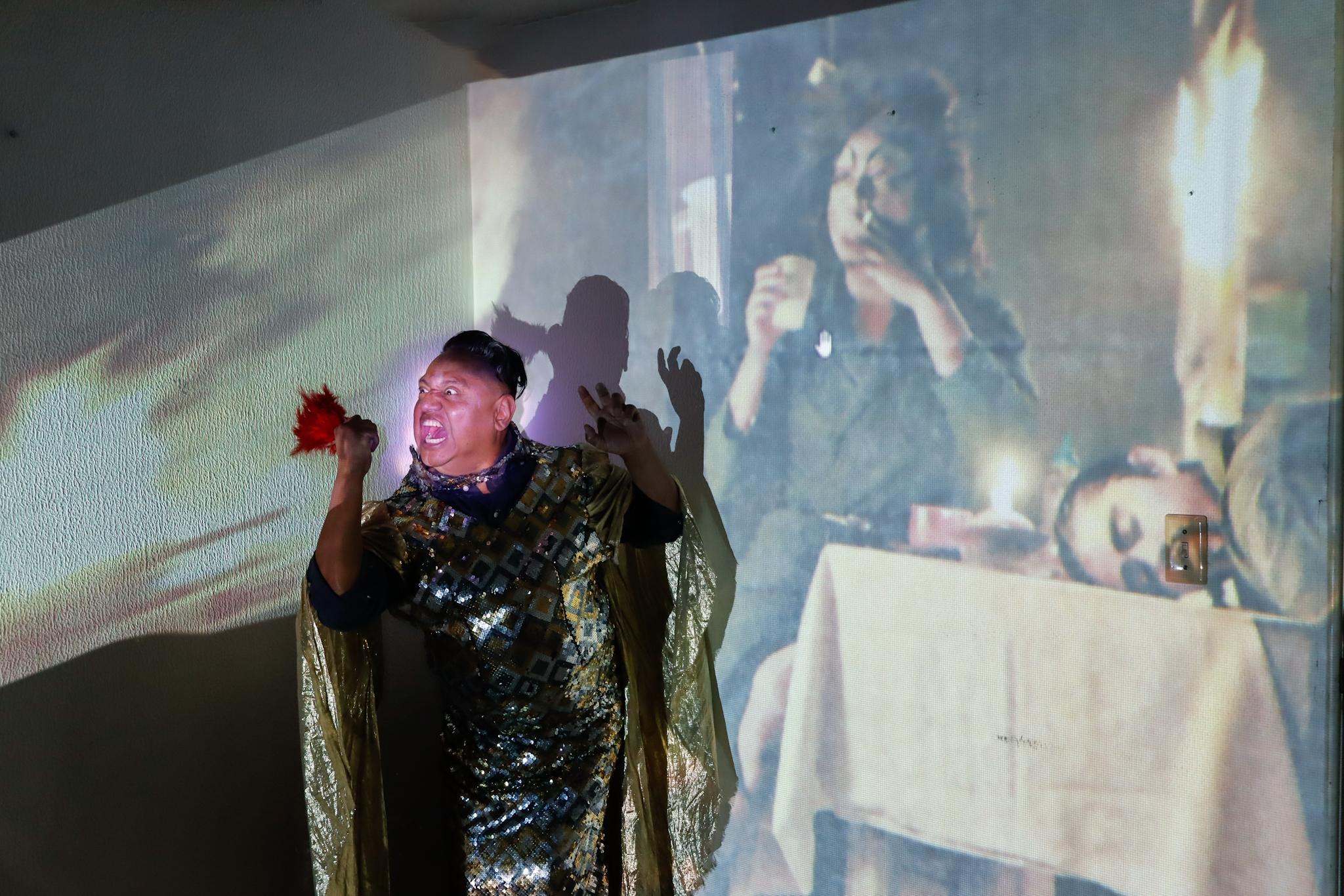 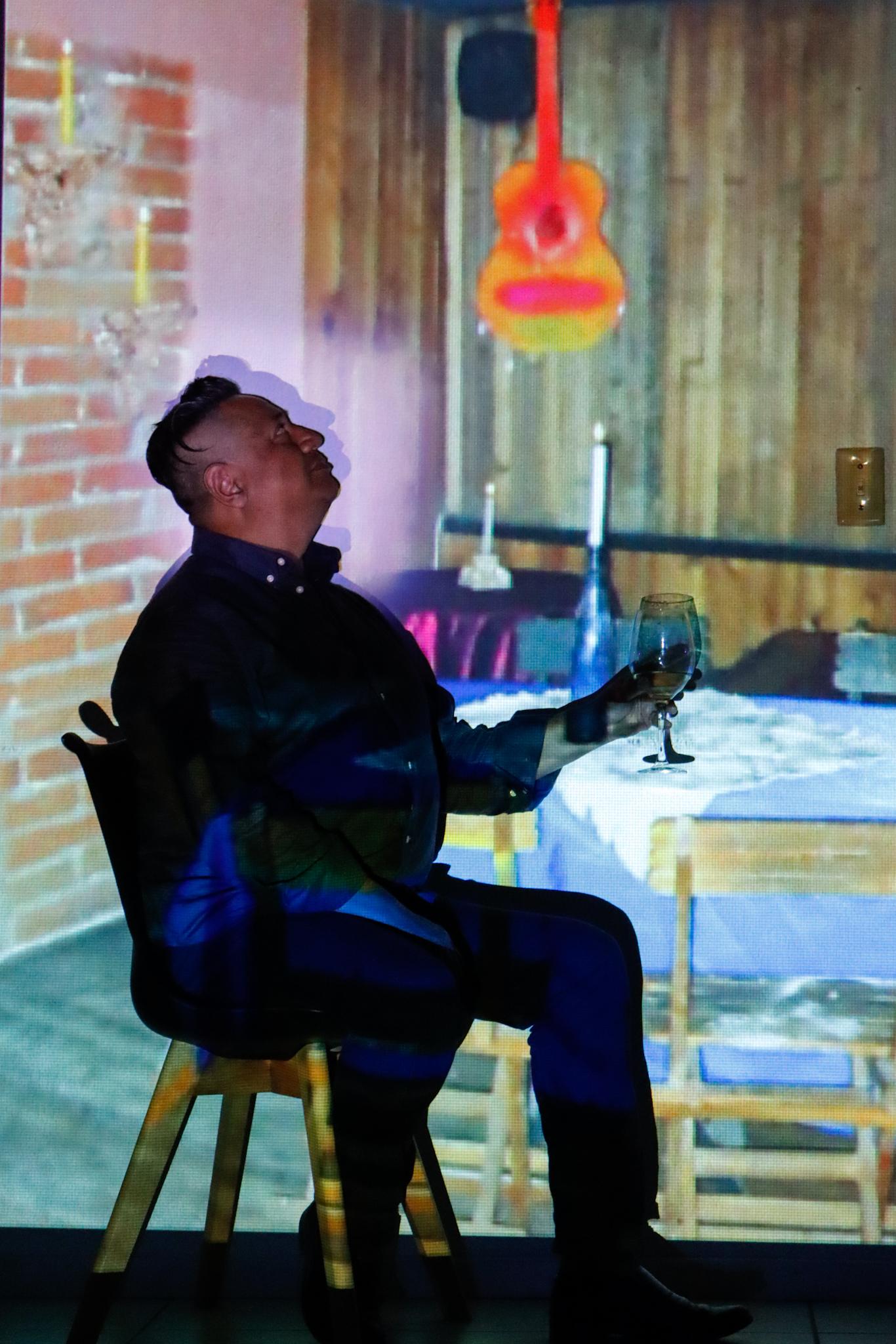 Conclusiones
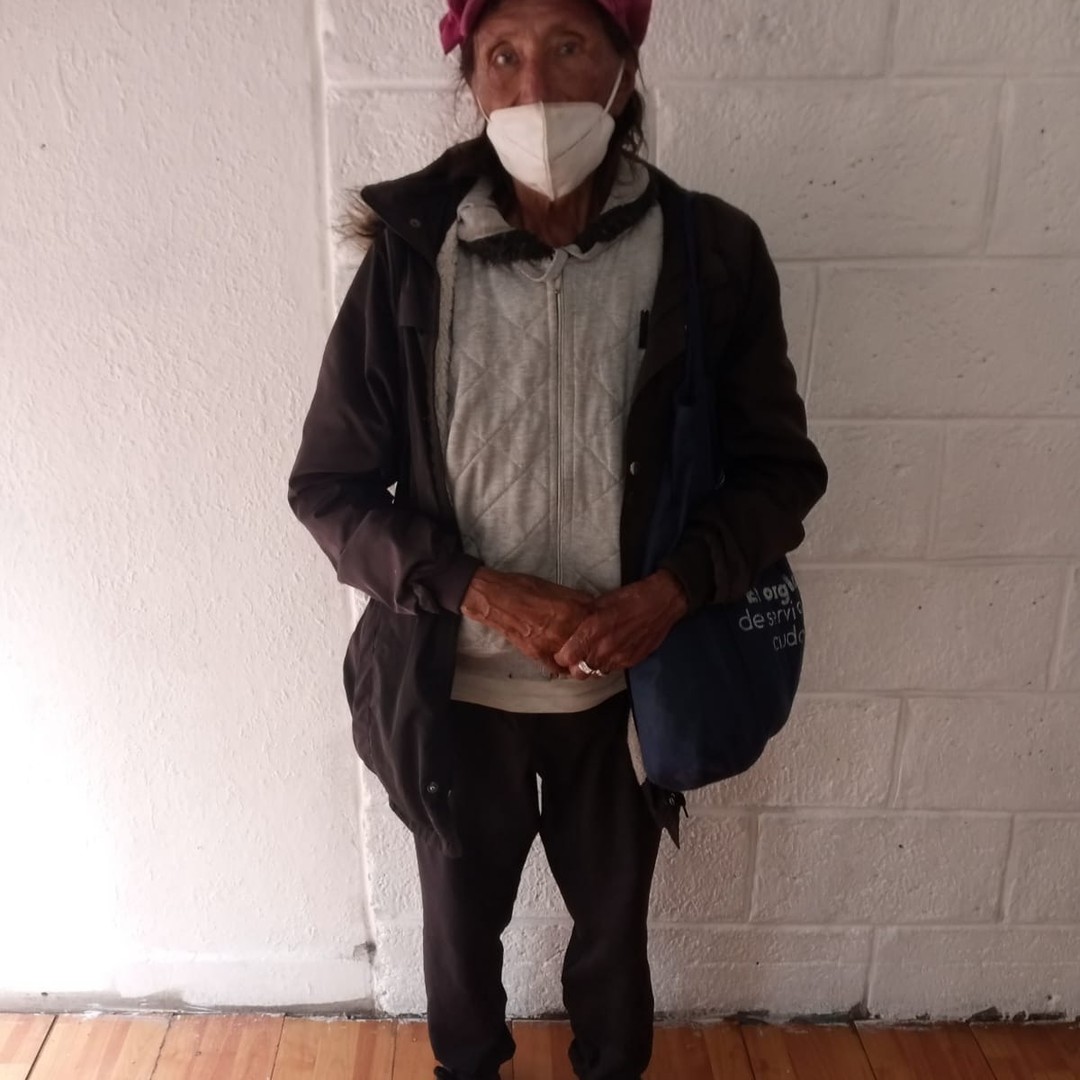 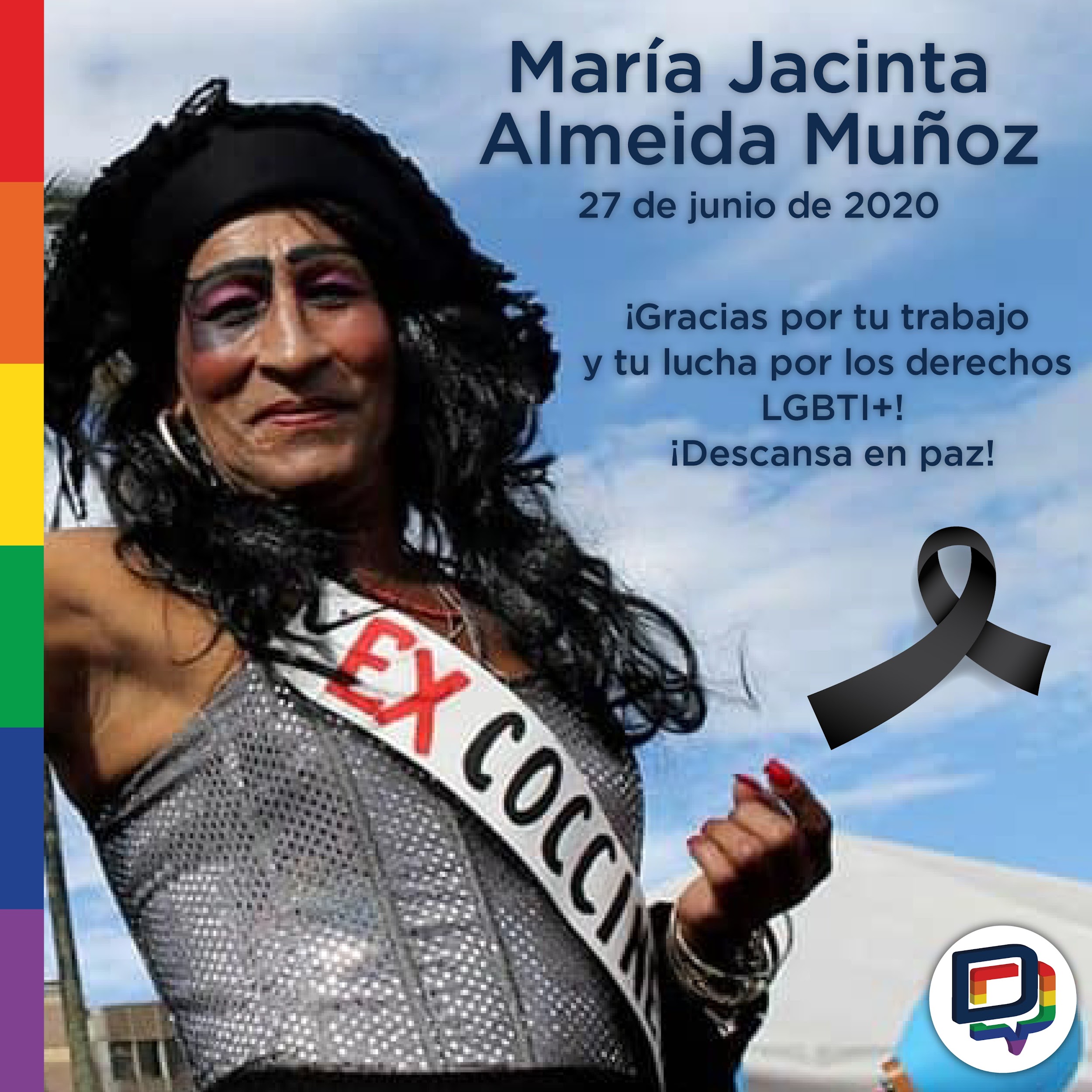 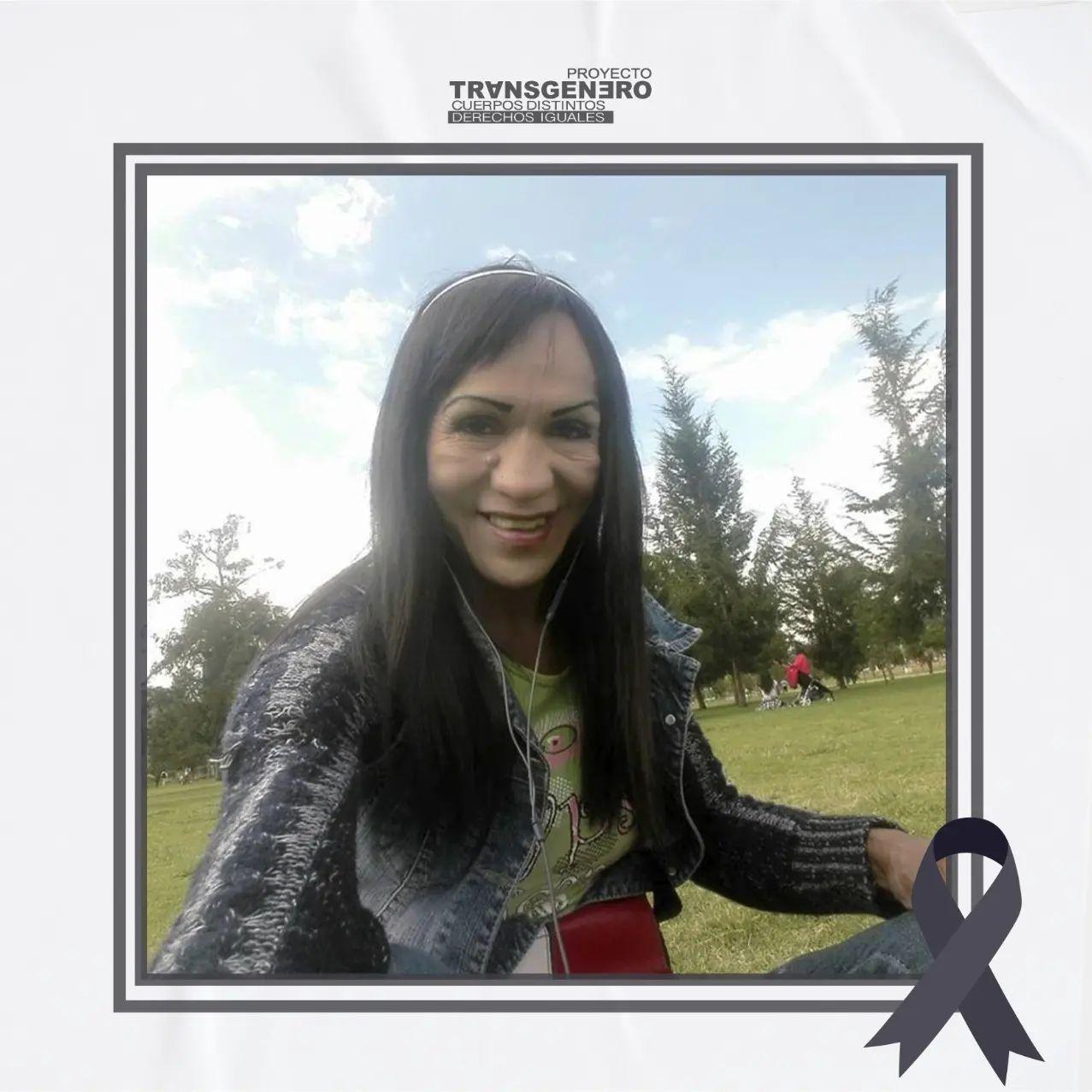 trascendencia - autoreferenciación - circulación - valor cotidiano - memorias vivas - reconocimiento
muchas gracias